Public health events in the WHO Africa Region
PRC Briefing on Outbreaks and Communicable Diseases, 16 August 2016, Addis Ababa
WHO Emergency Programme, WHO Regional Office for Africa, Brazzaville, Congo
Overview of reported PHEs in WHO African region
Outbreaks & other health emergencies are frequent in the WHO African region
PHEs e.g. Ebola, YF, Polio, Zika, cholera… threaten regional and global health security
Disrupts societies and economies
About 100 acute public health events occur annually in the African Region 
In 2015, 105 Public health events were reported. 
Over 60 emergencies reported from 30 countries this year alone
2015: public health events
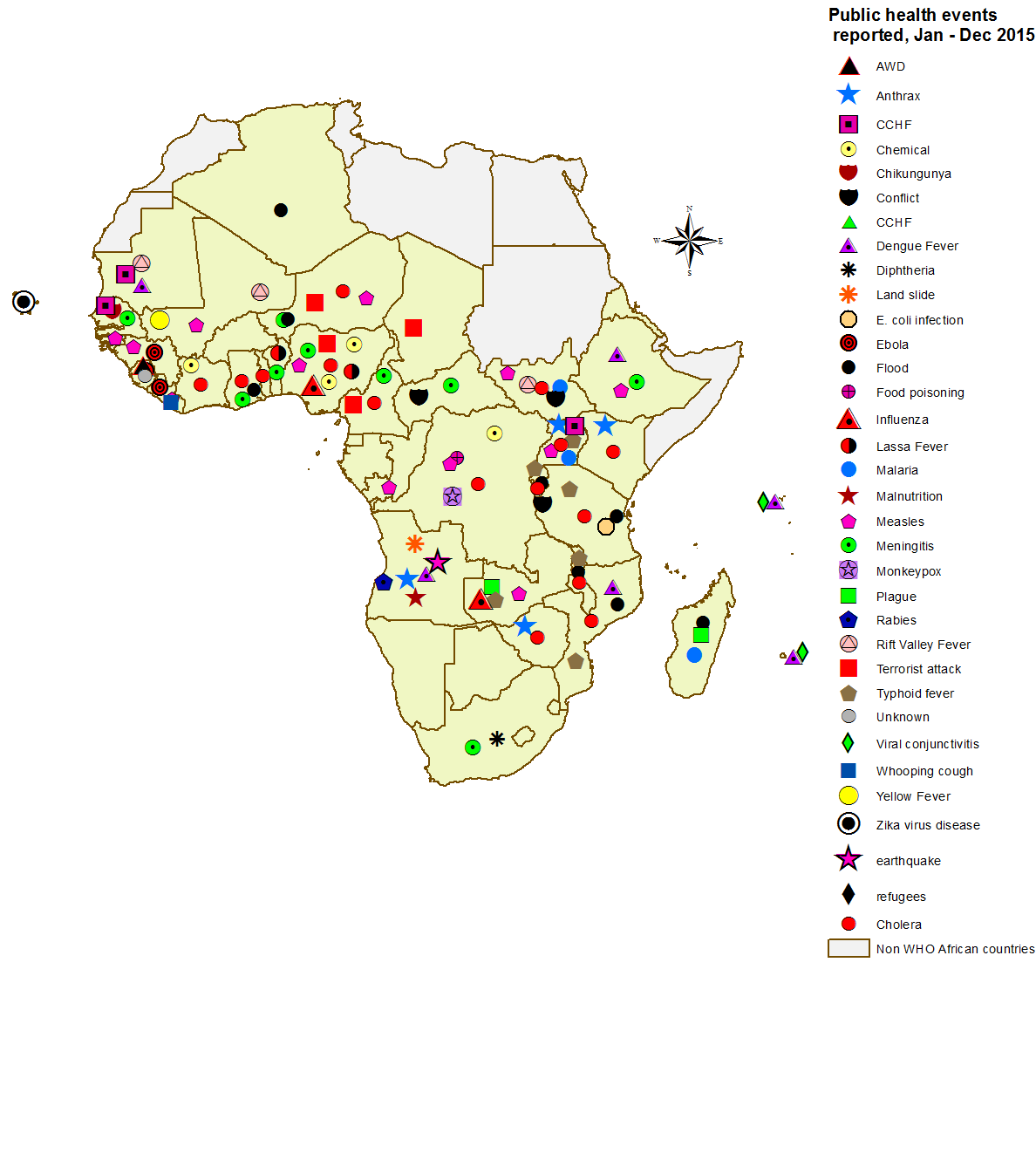 82 (78%): Infectious diseases 
18 (17%): Disaster
4 (4%):     Chemical
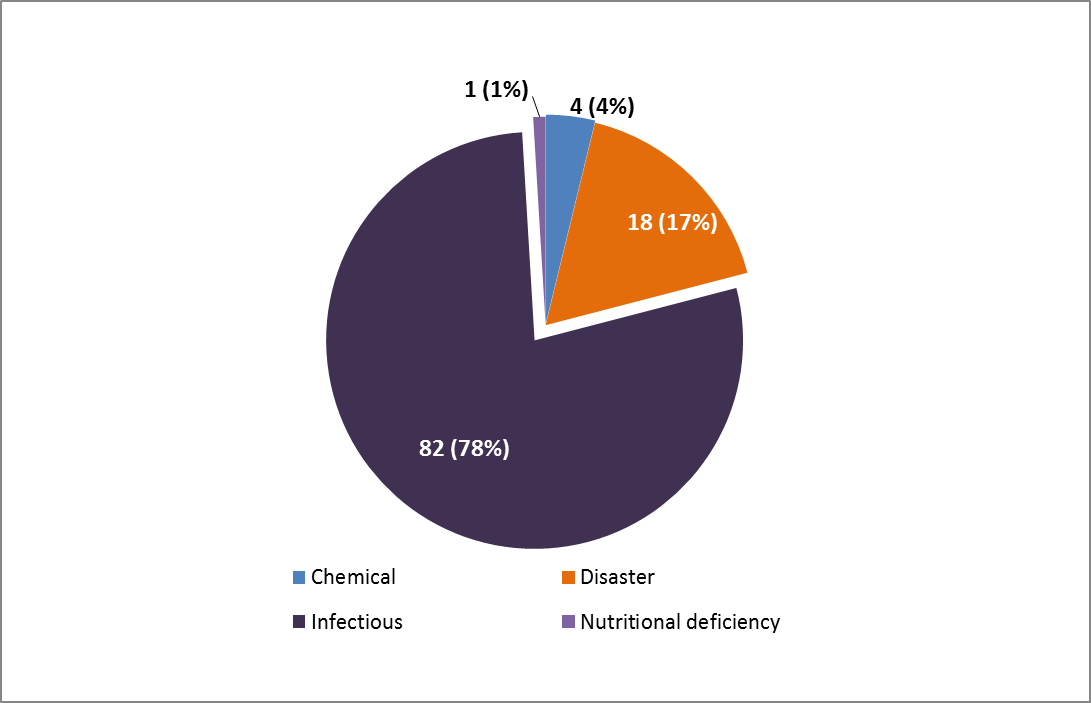 Ongoing outbreaks
Yellow Fever -Angola
YF outbreak in Angola is largest in recent decades
As of 29th July, a total of 3,818 suspected cases have been reported of which 879 were laboratory confirmed
369 deaths (CFR =10%) among all suspected cases and 118 deaths (CFR =13.4%) among the confirmed cases
Laboratory confirmed cases have been reported in all the 18 provinces and in 79 out of 123 districts. 
Luanda province has the majority of the confirmed cases 489 (56.8%), followed by Huambo 127 (17.7%) and Benguela 111 (12.9%)
Yellow Fever-DR Congo
On June 20th 2016, the Minister of health made an official statement declaring the YF outbreak a health emergency in the DRC
 Five new cases of yellow fever were laboratory confirmed between 16 and 20 June 2016. 
Cases were reported from Kisenso, Masina II in Kinshasa and Matadi (1 and Muanda in Kongo Central. 
As of June 19, 2016 , a total of 68 confirmed cases of yellow fever have been notified, with seven (7) indigenous cases.
Daily notification of suspected cases of yellow fever is continuing
Yellow Fever-Uganda
The outbreak in Uganda was notified on 9 April 2016
As of 8 Jun 2016, a total of 91 cases including 3 deaths had been reported with 7 confirmed cases in three districts-Masaka (5), Rukungiri (1) and Kalangala (1)) districts
Sequencing showed a high similarity with the YF outbreak in 2010 in Northern Uganda
Uganda quickly responded and initiated reactive mass vaccination campaigns in the three districts achieving a coverage of 90.6% -96.8% in less than two weeks
Cholera
Fifteen countries reported a cumulative total of 97,472 cases and 1,936 deaths during the period January 2015 to 3 August 2016
Between January – 4 August 2016, a total over 30,000 cases and 400 deaths were  reported in 14 out of 47 member states
Three countries accounted for 84% of all cases; DRC (35%,  CFR 2%), Tanzania (30%, CFR 1.5%), and Kenya (19%, CFR 1.3%) 
Humanitarian crises in CAR, South Sudan and Burundi  associated with displacement of thousands of people have resulted in major health consequences
Floods and El nino affecting millions of people in eastern and Southern Africa including; Ethiopia, Zimbabwe, Malawi, Lesotho, South Africa and Zambia
Countries that reported cholera outbreaks to WHO January 2015 to 3 August 2016
Cholera Response
WHO and partners provide support to Ministries of Health in areas of;
Coordination
Surveillance including laboratory service
Case management
Logistics and supplies
WASH and social mobilization
Emphasis on multi-sectoral and multi-agency approach to effectively address causes of cholera outbreaks, often linked to;
Unsafe water, Poor food hygiene, Poor sanitation
Overall decline in trends in a number of countries including Mozambique, Malawi, Zambia, Tanzania. These gains need to be sustained
Issues in cholera response
Low multi-sectoral and multi-agency involvement to effectively address root causes of cholera and other water borne diseases outside mandate of Health
Water and sanitation
Food hygiene
Weak surveillance systems for early detection, confirmation and effective response to cholera outbreaks
Weak monitoring and evaluation system
Priority Actions -Cholera-1
Strengthen and sustain capacity of member states through a Regional strategy;
Prevent outbreaks and other health emergencies
Reduce morbidity, mortality, disability and socio-economic disruptions due to PHEs including cholera by prompt;
detection and confirmation of  outbreaks
Response  to and recovery from negative effects of PHEs 
High level advocacy for strong multi-sectoral and multi-agency strategy to effectively address root causes of cholera and other water borne diseases (water & sanitation, Food hygiene)
Priority Actions -Cholera-2
Conduct joint process reviews to assess bottlenecks to cholera outbreak response
Countries where cholera outbreaks have been controlled, need to conduct after-outbreak response review to identify lessons learnt and best practices, risk profiling using the all hazard approach and review contingency plans accordingly
Maintain cholera as standing item on the Multi-sectoral national and provincial/district outbreak response committees monthly meetings
Cholera preparedness plans should be implemented 1-2 months before onset of another season
Need for strong monitoring and evaluation system and use of data for action
Chikungunya-Kenya
Started in the 1st week of May  2016
MOH  reported to WHO on 28 May 2016
As of 14 June 2016, 1,394 cases with 0 death had been reported from the Mandera County
Of the 82 samples tested, 25 were positive for Chikungunya virus by KEMRI Arboviral laboratory in Nairobi
Title of the Presentation
14
We need a regional strategy to guide member states & partners
Vision: A safer African region where outbreaks and disasters are no longer major causes of morbidity and mortality and socio-economic disruption 
Mission: Support MS to ensure health security through prevention, prediction, early warning, early detection, and, rapid and effective response emergencies and disasters including disease outbreaks, using an all-hazard approach linked to primary health care systems.
Goal: To minimize the public health and socio-economic impact of outbreaks, emergencies and disasters, in the African Region
Objectives
To strengthen and sustain the capacity of all the Member States health systems to prevent outbreaks and other health emergencies
To strengthen and sustain the capacity of all the Member States health systems to promptly detect and confirm outbreaks
To strengthen and sustain the capacity of all the Member States health systems to promptly respond to and recover from the negative effects of outbreaks and health emergencies
Targets -1
At least 80%, of Member States have organized a joint external evaluation (JEE) of IHR core capacities by 2018.
At least 80%, of Member States have all hazards preparedness plans that are reviewed and tested, by 2018.
At least, 80% of the Member States will have the minimum IHR core capacities, by 2020.
Over 90%, of Member States are implementing IDSR including event-based surveillance systems with at least 90% country coverage, by 2020.
At least 80% of Member States have a functional national laboratory system and network by 2020
Targets-2
Over 90% of Member States have a multi-level and multi-faced risk communication strategy for real time exchange of information, by 2020.
Over 80% of Member States will have an adequate health work force to respond to outbreaks and health emergencies as stipulated in the JEE tool by 2020
Strategic Approaches
All-hazard approach – one operational platform , One Health, new WHE
The RAPID concept:
Rapid response for rapid impact
Actions and results oriented
Proactive Preparedness and Prevention 
Intelligence and real-time information, risk mapping and communication for rapid decision making  
Dedicated staff and team including across clusters
Dedicated work force at all levels
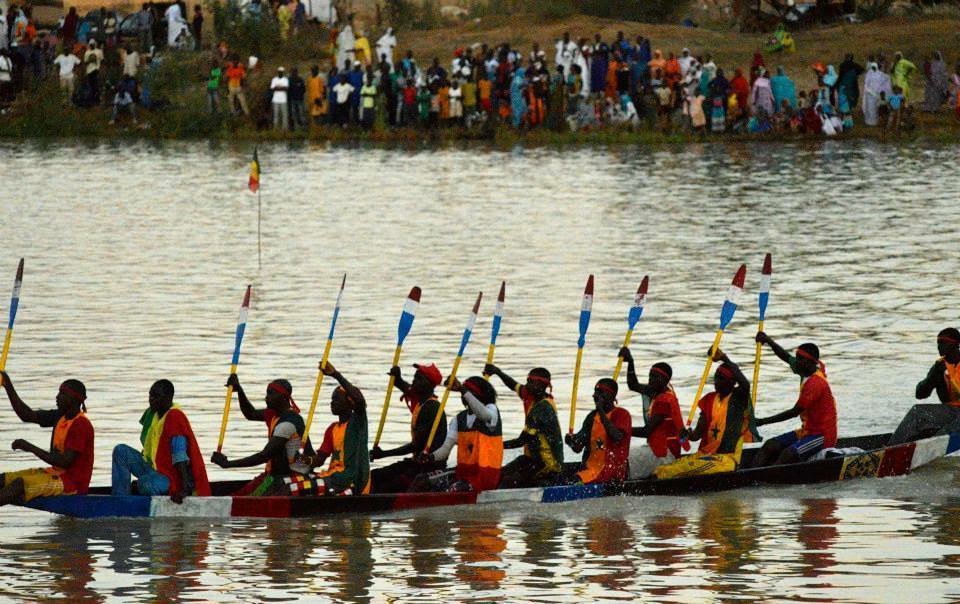 Priority Strategic actions-1
Conduct regional risk-mapping for PHEs to build early warning and response systems 
Establish regional capacity for strategic information management for decision making
AMR surveillance and mitigation 
High level advocacy meetings for IHR including other sectors in collaboration with RECs
Revitalize African Public Health Fund
Build country IHR core capacities in a coordinated manner in the context of GHS-better partners 'coordination
Priority Strategic actions-2
Implementation of the “one health approach” and AMR; advocacy for improved stock pile of vaccines-YF, meningitis, OCV
Strengthening IHR core capacities in low and middle income countries linked to district health system strengthening 
Early warning system, district and community surveillance using eSurveillance and real-time information 
Building  laboratory capacities, biosafety and strengthening of Infection Prevention and Control (IPC) - Experts deployment during emergencies
Partnerships, Collaboration & Advocacy
Enhanced advocacy for IHR & GHS capacity building in context of WHO emergency reform
Establish a regional partnership forum for “One health” to serve as a platform for coordinated action, mobilizing resources and forging consensus among partners and Member States
Facilitate partnerships to improve preparedness, alert and response and strengthen cross-country and cross-institutional collaboration.
Strengthen national and regional networks of Research Institutes to support Member States to conduct research
Establish a regional health workforce to promptly respond to outbreaks and health emergencies.
Collaboration with the  Africa CDC and coordination of new initiatives
What the world expects of WHO in emergencies?
1
Single approach for all emergencies (outbreaks, disasters, etc)
5
2
Standardized across all 3 levels & all 7 major offices
3
Leverage & facilitate UN, partners & disaster mgmt systems
4
Optimize WHO political access & technical expertise
Operate across the emergency management cycle
WHO’s new Health Emergencies Programme
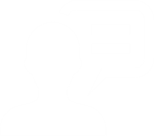 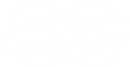 One emergency programme
'A quicker, predictable, dependable, & capable WHO in support of people at 
risk of, or affected by, emergencies'
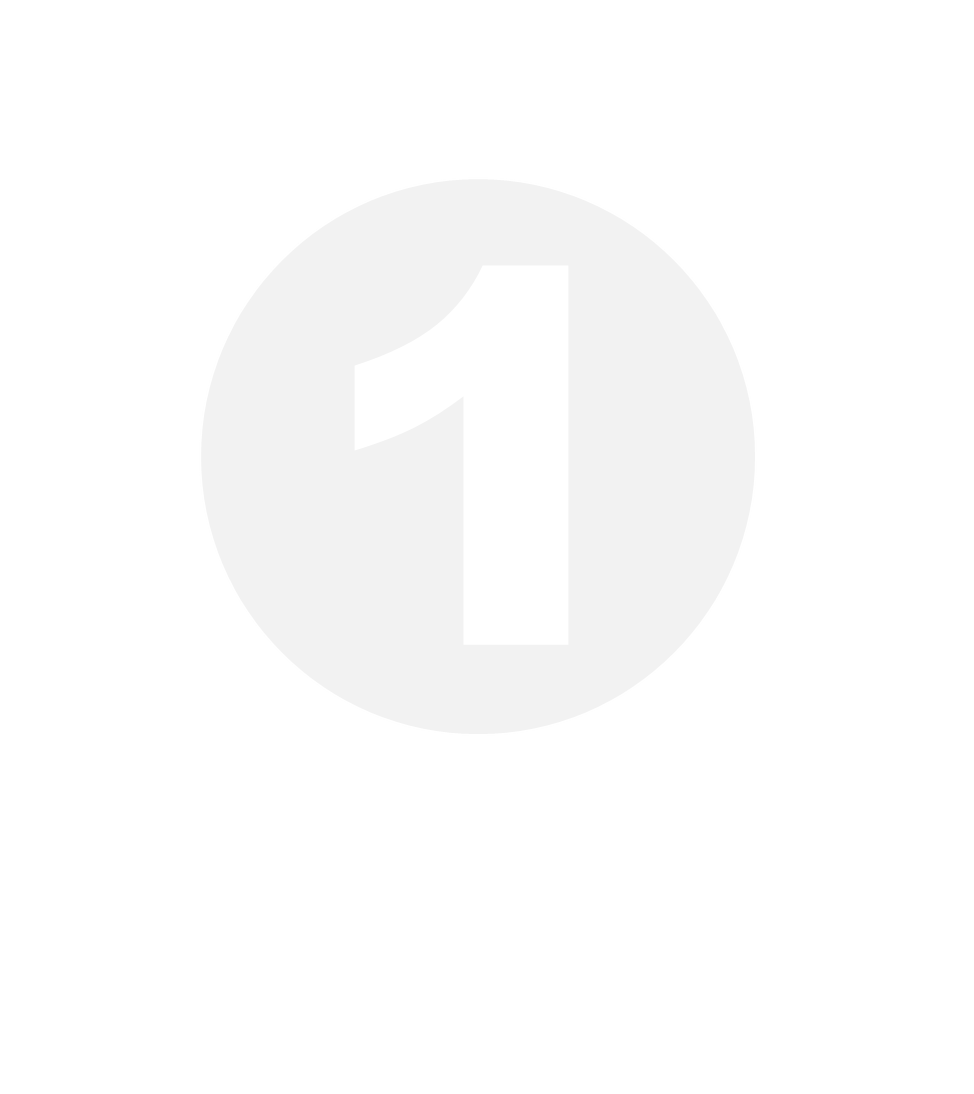 One workforce
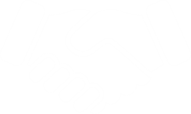 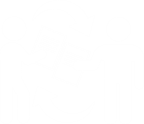 One budget
One line of accountability
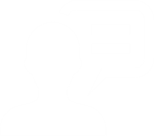 One set of processes/systems
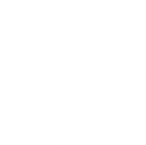 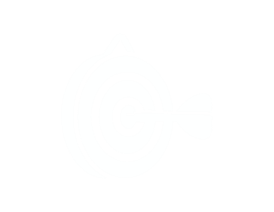 One set of benchmarks
Hazard
Event
All hazards approach
Chemical
Spill
Radiation
Leak
Infectious Hazards
(e.g H5N1, H7N9, coronaviruses, filoviruses)
Infectious risk 
grading & mgmt
Event Grading & Response
Infectious
RESPONSE
Outbreak
Natural disaster
Event
Conflict
War
Infectious Hazard Managment
Emergency operations
WHO's Roles in Health Emergency Risk Management
Infectious Hazard Management
IHR & Member State Preparedness
Risk Assessment & Health Emergency Info/Data
Emergency Operations
Incident management
Protracted crises planning
Operational Partners & Readiness 
Operations Support & Logistics
27
A financially empowered & sustainable WHO Health Emergencies Programme
Adequate financing is a prerequisite for success in supporting of Member State preparedness strengthening
The financial viability and sustainability of the new programme requires a combination of core financing for WHO’s standing emergency risk management capacity and normative work
Also required is a contingency fund (CFE) for rapidly initiating and enabling new emergency response operations
Conclusion
We need to collectively act now to stop the loss of African lives
We need  robust surveillance to nip epidemics and health emergencies in the bud
We need to build world class infrastructure to prevent, detect, and respond to outbreaks and other health emergencies
New WHE programme offers us an opportunity
Thank You
Title of the Presentation
30